SDMX Converter
Abdulla Gozalov, UNSD
SDMX Converter
Software developed by Eurostat
Can be used to convert data from a variety of format into SDMX and vice versa
Supports CSV, Excel, DSPL, and others
Can be used to transform….
Non-SDMX data to SDMX
SDMX to non-SDMX
SDMX format to another SDMX format
SDMX Converter: Applications
SDMX Converter is available as
Desktop application with a Graphical User Interface
Command-line application
Web service
Java library
NEW: Web application
Download from https://ec.europa.eu/eurostat/web/sdmx-infospace/sdmx-it-tools/sdmx-converter
Converting data to SDMX
To transform data to SDMX using the SDMX Converter, you need
Source data as CSV, DSPL, Excel, etc.
A Data Structure Definition (DSD) according to which the SDMX dataset will be structured
Mappings that show how the source data maps to the concepts of the Data Structure Definition
As always in setting up SDMX exchange, configuring mappings takes the most time and effort
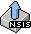 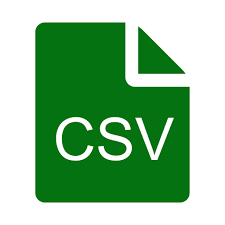 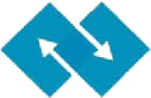 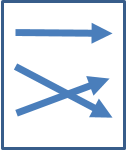 Using SDMX Converter with Excel
Data and mappings can be placed into the same spreadsheet
Additional information can be added to facilitate data entry
E.g. code lists for validation and display of descriptions
Worksheet names
Worksheet named Parameters contains mappings
Only one can be used at a time
Shows how cells, rows, and columns map to the DSD dimensions and attributes
Worksheet names starting with Val are ignored
Can be used to store code lists or other ancillary information
All other worksheets are considered to contain data and will be processed
Excel Mappings: the Parameters worksheet
Mapping type
Cell where
data starts
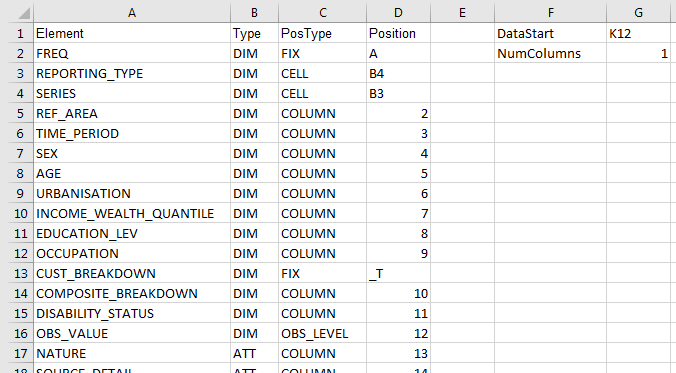 Concept
Number of
obs. columns
Position or value
Concept
Role
Excel mappings worksheet
Element: name of the DSD concept
Type: role of the concept
DIM: Dimension
ATT: attribute
DataStart: the first cell containing an observation
NumColumns: number of observations per row
Column PosType: mapping or position type
The following mapping/position types are supported:
CELL
ROW
COLUMN
FIX
OBS_LEVEL
MIXED
SKIP
Mapping type: CELL
The value for the entire worksheet is specified in the cell provided in the column Position
E.g. if the spreadsheet is expected to only contain data for a single country, its code can be provided in a cell.
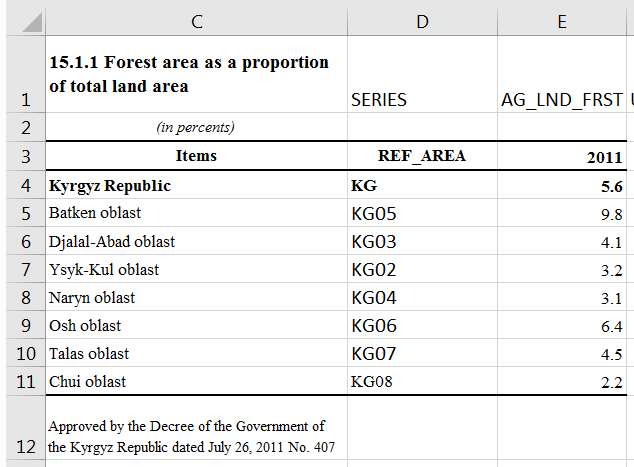 Mapping type: ROW
Values for the concept are stored in the row specified in column Position
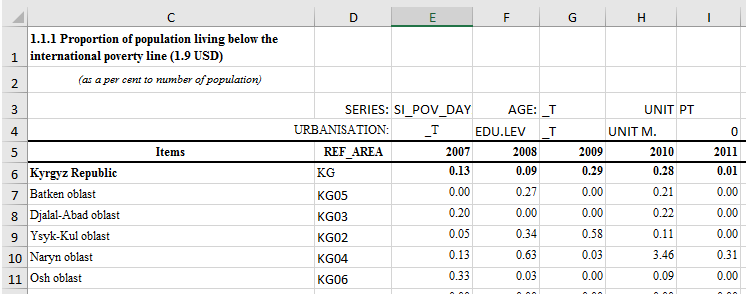 Mappings type: COLUMN
Values for the concept are stored in the column specified in column Position
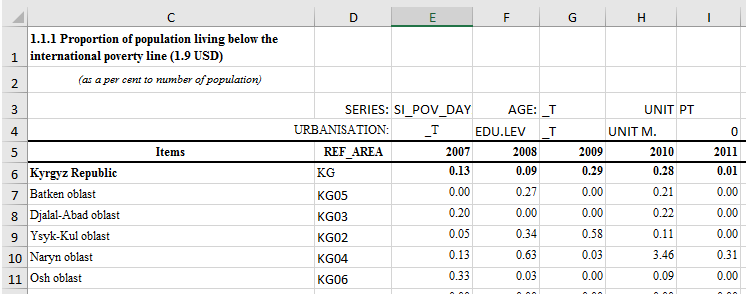 Mapping type: COLUMN (2)
Also used with record-based representation, when row contains one record or observation, and each column holds values for one concept.
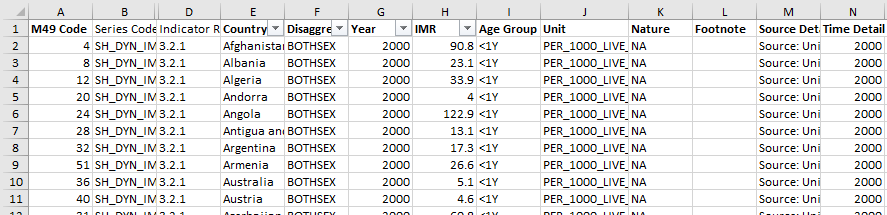 Mapping type: FIX
Fixed value for the entire dataset is stored in the column Position and does not appear in the data spreadsheet
E.g. if the data is always expected to be annual, frequency can be coded for the entire spreadsheet
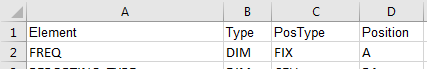 Mapping type: MIXED
The concept value is conditional
Can be used to provide a default value






“Use cell B3 for concept REF_AREA. If the cell is empty, use fixed value TH”
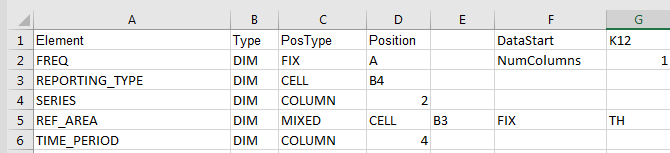 Mapping type: OBS_LEVEL
Can be used in to specify attributes attached at the observation level relative to the cell containing the observation.
E.g. when each row has multiple observations and their attributes.





“For attribute OBS_STATUS, use cell that is 1 column to the right of the cell containing the observation value. If that cell is empty, use the value in cell H14.”
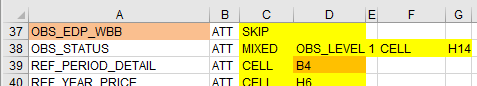 Mapping type: SKIP
The concept value is not mapped
Can only be used with optional attributes
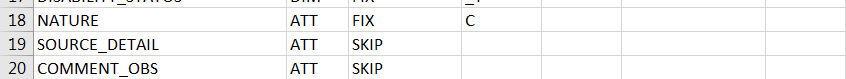 Transcoding
Transcoding refers to code mapping, when internal codes are different from DSD codes.





With CSV and DSPL, you can configure transcodings in external files or specify them directly in the SDMX Converter.
With Excel, SDMX Converter expects to find DSD codes in the spreadsheet.
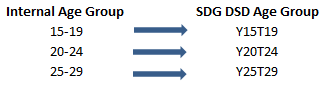 THANK YOU!